Соціально-профілактична і
 соціально-реабілітаційна робота з сім'єю
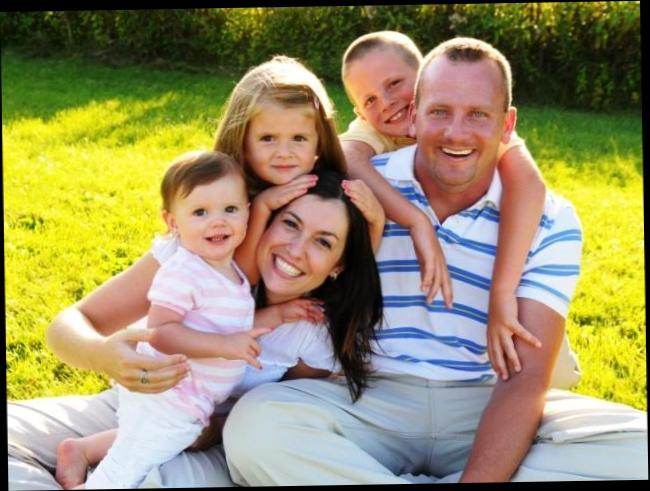 Сім'я, материнство і батьківство охороняються державою" (ст. 51 Конституції України). Держава створює соціально-економічні та правові передумови для нормального функціонування сім'ї, розвитку, виховання та освіти дітей.
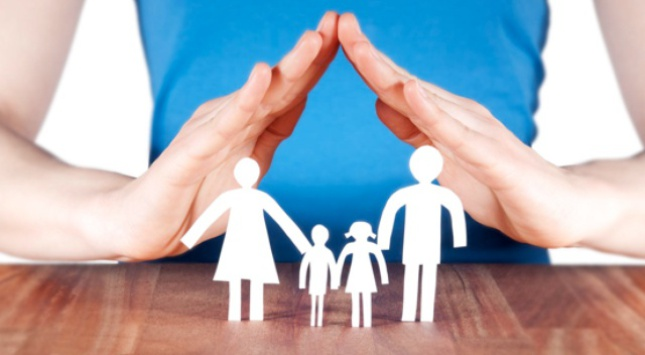 В Україні є різні види державної соціальної підтримки сімей з дітьми: грошова і натуральна допомога, соціальні пенсії, пільги, послуги тощо. 
Соціальна робота проводиться з такими типами сімей: багатодітними, неповними, сім'ями, які постраждали внаслідок Чорнобильської катастрофи, соціально неблагополучними сім'ями (безробітними; сім'ями, які складаються із алкогольно і наркозалежних осіб та ін.); сім'ями, в яких є інваліди; прийомними сім'ями та сім'ями опікунів та ін.
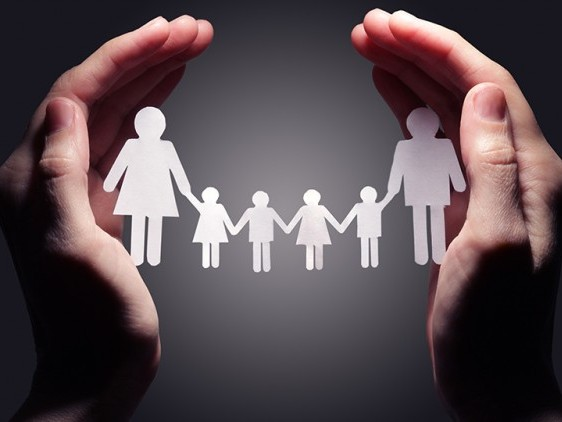 Соціальну роботу з сім'єю здійснюють в межах своєї компетенції: управління соціального захисту населення, охорони здоров'я, у справах неповнолітніх, освіти обласних, районних і міських у м. Києві і Севастополі, республіканських (Автономна Республіка Крим) державних адміністрацій; соціальні служби для молоді; спеціалізовані заклади та установи, служби соціальної роботи з сім'єю
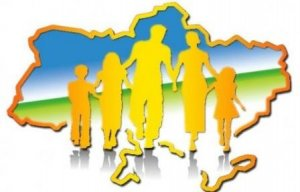 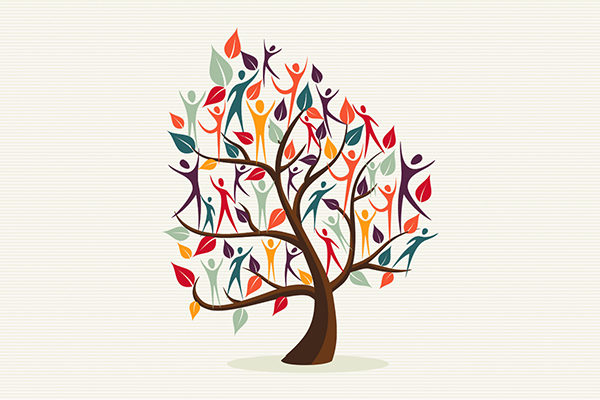 Особливе місце в роботі соціального працівника займає профілактична робота з сім'ями.
Профілактична робота з сім'єю полягає у реалізації системи соціально-психологічних, медико-соціальних і правових заходів, спрямованих на усунення умов та причин виникнення проблем, а також системи заходів з профілактики сімейного неблагополучия. На даному рівні соціальний працівник організовує свою роботу на основі достовірної інформації.
Найпоширенішим методом є розробка соціально-педагогічних програм (проектів) просвітницької роботи, роботи з батьками (семінари- практикуми, лекції, бесіди, виступи на батьківських зборах), створення груп підтримки і організація взаємодопомоги.
Соціальний працівник повинен пропагувати ненасильницьке виховання, ознайомлювати батьків з методами, які розвивають у дітей слухняність, відповідальність, не використовуючи при цьому "каральної педагогіки", добирати мовленнєві вирази, які сприятимуть подоланню непорозуміння у сім'ї та школі.
Ефективність профілактичної діяльності соціального працівника залежить від правильно вибраного способу спілкування з сім'єю, створення дружньої атмосфери при спілкуванні. Цьому сприяють тематичні вечори, вечори відпочинку, святкування визначних подій, ювілеїв тощо
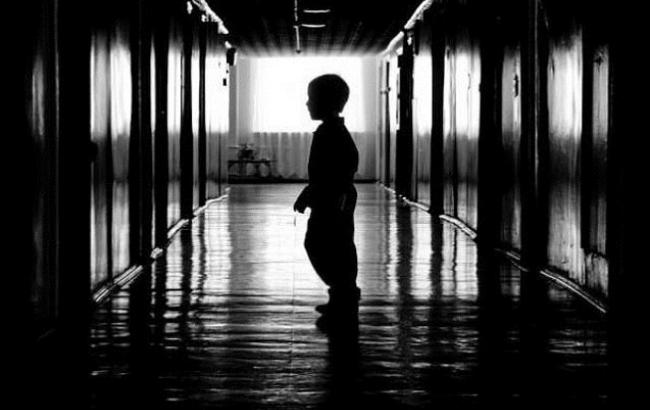 Соціально-реабілітаційна робота з сім'єю в першу чергу спрямована на відновлення виховного потенціалу сім'ї, захист прав членів родини у кризових ситуаціях, зміну соціального та сімейного статусу окремих членів сім'ї. Така робота здійснюється соціальним педагогом в школі, спеціалістами центрів соціальних служб для сім'ї, дітей та молоді.
Основними формами роботи щодо соціальної реабілітації сім'ї є індивідуальні та групові. Серед індивідуальних форм роботи важлива роль належить консультаціям та психотерапевтичним бесідам з батьками, подружжям та дітьми. Серед групових форм роботи слід відзначити тренінгові заняття, які можуть проводитися як з подружніми парами, так і окремо з чоловіком та жінкою
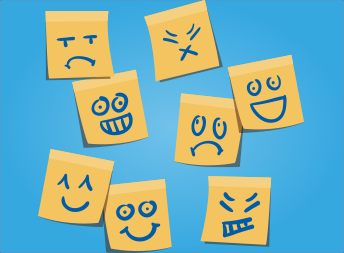 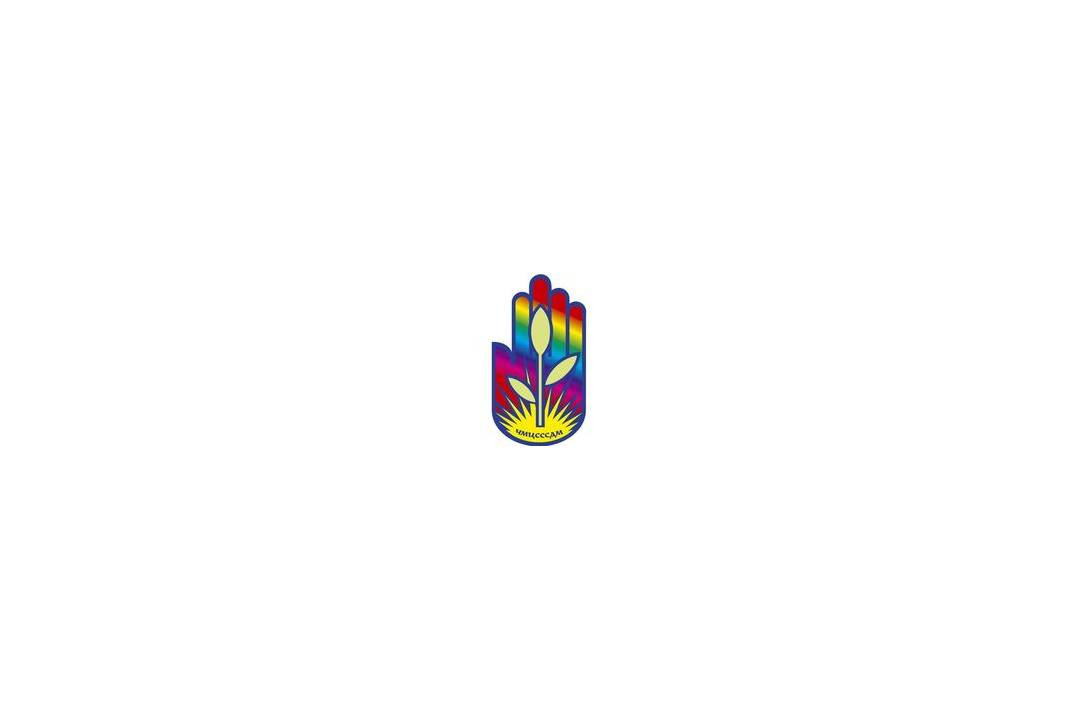 Реабілітаційну роботу з сім'єю можна розділити на три рівні: індивідуальний, груповий і з громадою.
На індивідуальному рівні реабілітаційна робота передбачає: консультування як спроба однією людини покращити ситуацію іншої за допомогою методичних прийомів консультування: бесіди, спостереження, переконання, вправ, компромісу, активного слухання, перефразування, конфронтації, прикладу.
Методи групової реабілітації: збори, лекції, бесіди, диспути, дискусії, та ін. Основним методом виступає тренінг.
Соціальна робота в громаді. Мета проведення – відновлення життєвого простору сім'ї. Методи роботи: лекції, бесіди, організації масових акцій, благодійних заходів, мітингів.
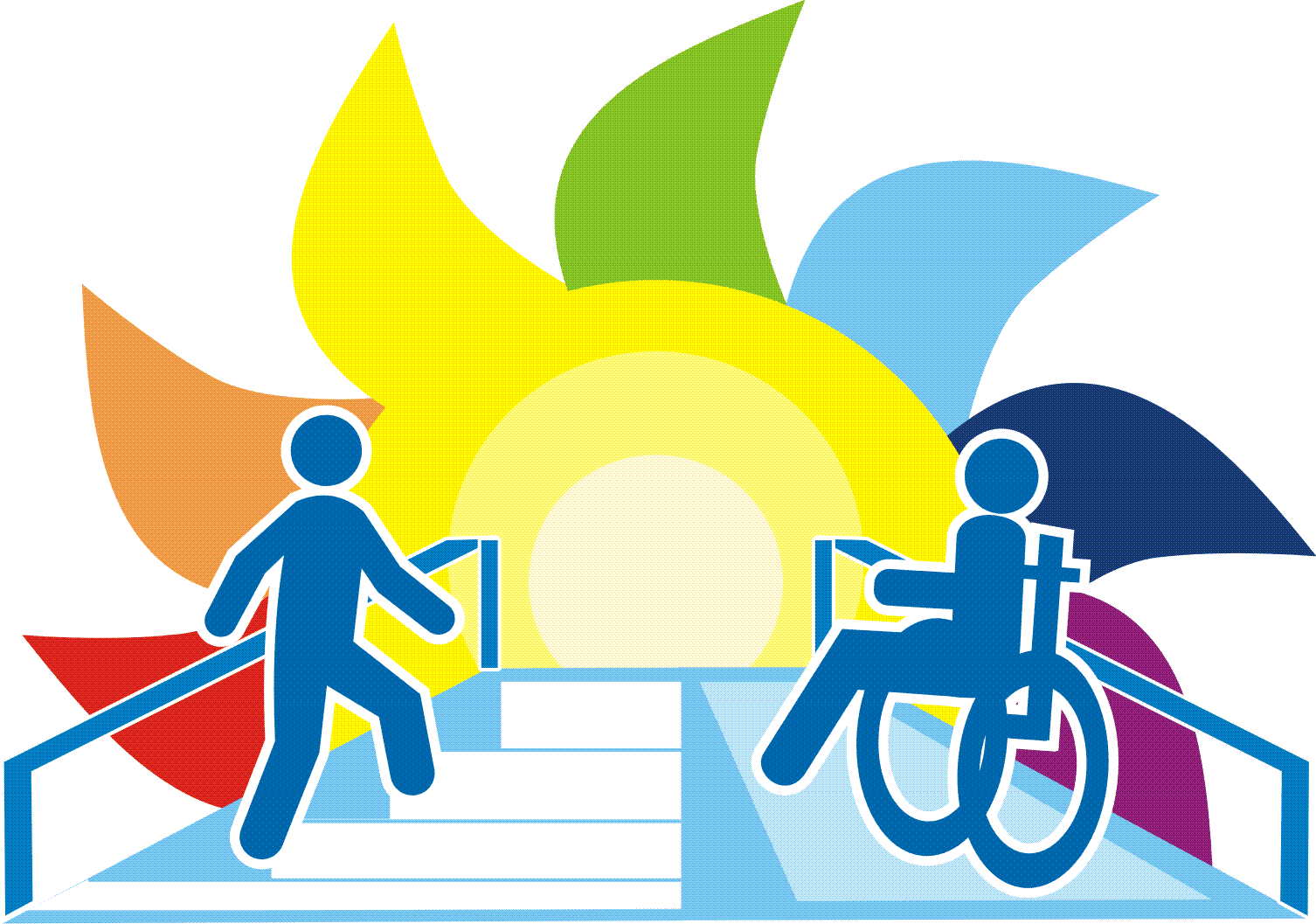 Соціальна допомога має на меті надання різноманітних соціальних послуг сім'ї в умовах конкретного суспільства, конкретної ситуації. Ці послуги сприятимуть формуванню у сім'ї нормальної життєдіяльності. Соціальні послуги можуть мати інформаційний, консультативний характер, метою їх є надання психолого-педагогічної, правової, соціально-медичної, матеріальної підтримки сім'ям. Завдання полягає у тому, щоб допомагати сім'ям в цілому і кожному її члену вирішувати повсякденні життєві труднощі, проблеми, долати перешоди для нормалізації стосунків у сім’ї і відповідно для покращення якості життя
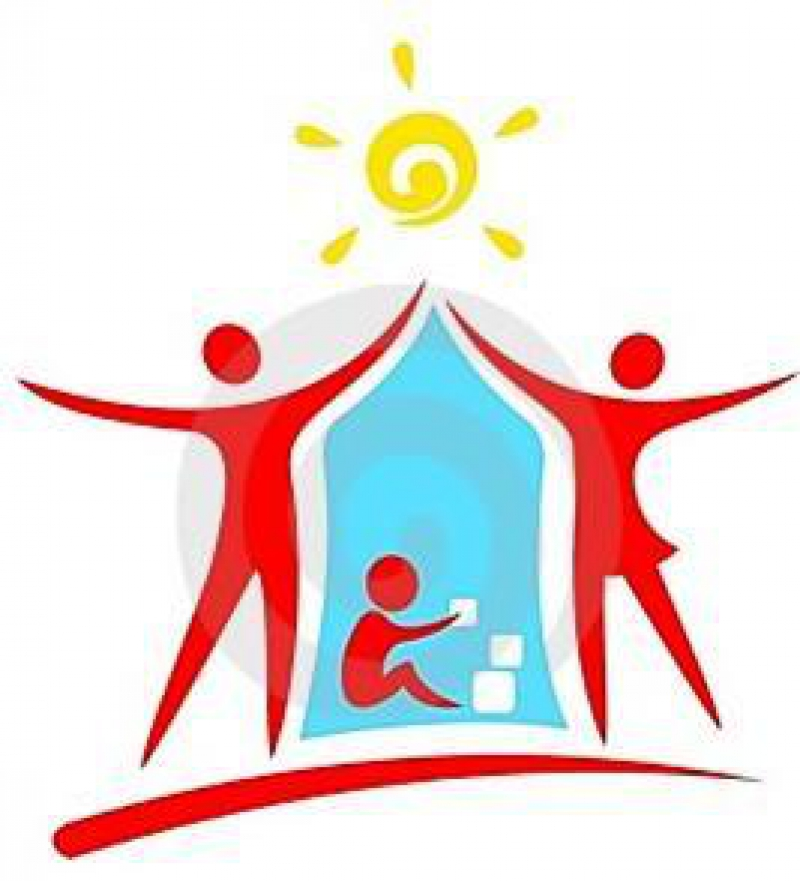 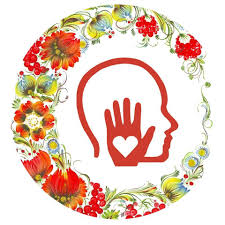